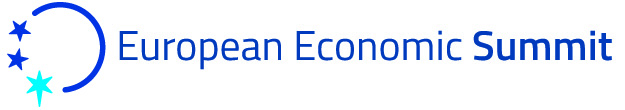 18 – 20 September 2014
Transforming Europe’s Economy: 
from Biblical teaching to practical implementation in 2014
Dr Michael Schluter CBE
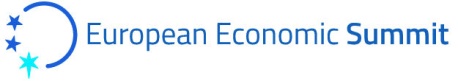 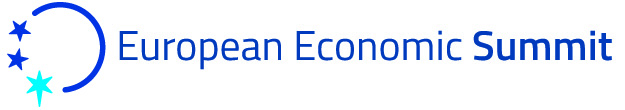 18 – 20 September 2014
B. What is the Biblical Economic Model?
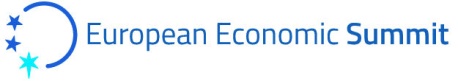 B. What is the Biblical Economic Model?
Structural assumptions
Property and Family
Capital: what are the rules?
Capital: the implications
Welfare
Structural Assumptions
Relational Markets
Relational Poverty
Relational Government
Relational Money
Property and Family
Principles of the Old Testament Jubilee

Roots
Proximity
Equity
Freedom for debtors and bonded workers
Capital: what are the rules?
A ban on interest (e.g. Deuteronomy 23:19-20)
Every 7th year, cancel all debts (Deuteronomy 15: 1-6)
Why?
Capital: the implications
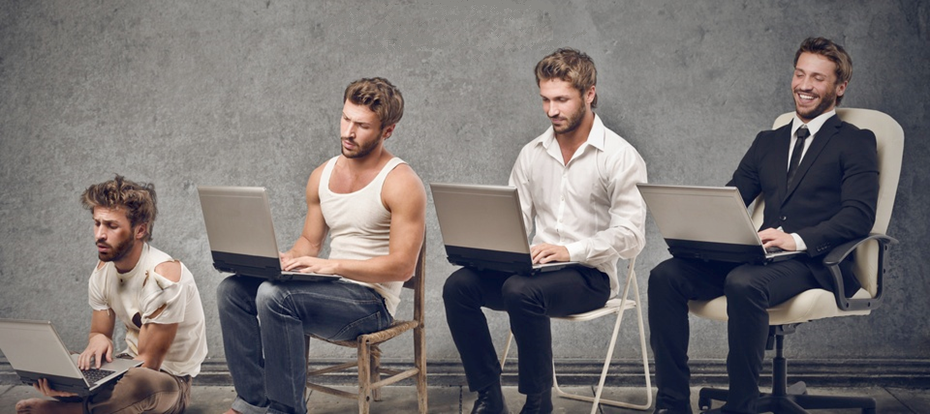 No absentee landlords
Capital: the implications
No reward without responsibility, no investment without involvement, no profit without participation
Capital: the implications
No lasting indebtedness
Reduced labour mobility
No capital supply chain
Welfare
Shared weekly rest day
Family and Community responsibility
Government role: motivate, empower, support